Pneumonia
Community acquired pneumonia
(CAP)
Objectives
Discuss the epidemiology and pathophysiology of pneumonia and CAP

Explain the different classifications of pneumonia

Recognize clinical presentations associated with CAP

Discuss the diagnosis and treatment of CAP

Identify common etiological agents causing CAP and discuss their laboratory work up

Discuss virulence factors and prevention of Streptococcus pneumoniae
Definition
Pneumonia is an infection that leads to inflammation of the parenchyma of the lung (the alveoli) (consolidation and exudation) 

It may present as acute, fulminant clinical disease or  as a chronic disease with a more prolonged course
Epidemiology
Overall the rate of CAP 5-6 cases per 1000 persons per year
Mortality 23%
High, especially in old people
Almost 1 million annual episodes of CAP in adults > 65 yrs in the US
Risk factors 
Age < 2 yrs, > 65 yrs
Alcoholism 
Smoking 
Asthma and COPD
Aspiration
Dementia
Prior influenza
HIV
Immunosuppression
Institutionalization
Recent hotel : Legionella
Travel, pets, occupational exposures- birds (C. psittaci)
[Speaker Notes: Infections that can spread from animals to humans: zoonotic]
Etiological agents
Infectious:
Bacterial
Fungal
Viral    
Parasitic  
Non-infectious like: 
Chemical
Allergen related
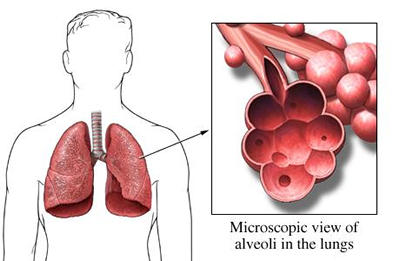 Pathogenesis
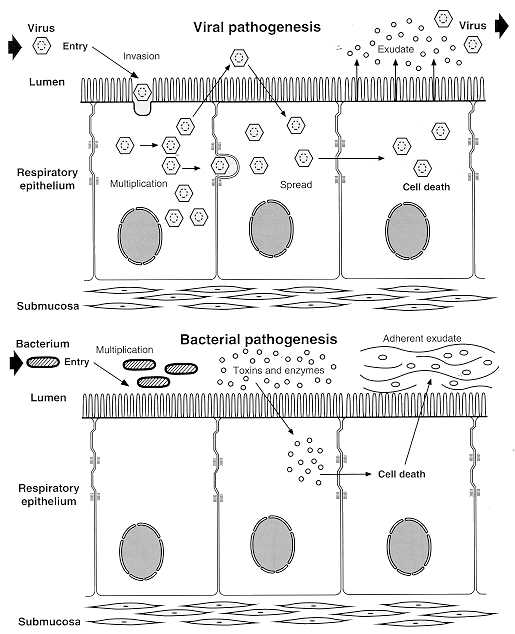 Two factors involved in the formation of pneumonia
Pathogens
Host defenses.
Defense mechanism of respiratory tract
Filtration and deposition of environmental pathogens in the upper airways
Cough reflux
Mucociliary clearance 
Alveolar macrophages
Humoral and cellular immunity
Oxidative metabolism of neutrophils
Pathophysiology
Inhalation or aspiration of pulmonary pathogenic organisms into a lung segment or lobe. 
Results from secondary bacteraemia from a distant source, such as Escherichia coli urinary tract infection and/or bacteraemia (less commonly). 
Aspiration of oropharyngeal contents (multiple pathogens).
Classification
Pneumonia classified according to:
Pathogen
Bacterial
Typical
Atypical
Viral
Fungal
Parasite
Anatomy
Acquired environment
Classification by anatomy
1.  Lobar:  entire lobe
2.  Lobular: (bronchopneumonia).
3.  Interstitial
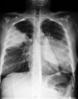 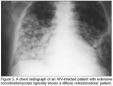 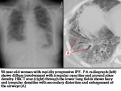 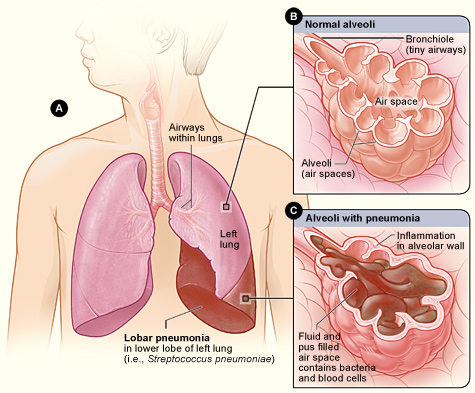 Lobar pneumonia
Classification by acquired environment
Community acquired pneumonia (CAP)

Hospital acquired pneumonia (HAP)

Nursing home acquired pneumonia (NHAP)
CAP- fever+ productive cough + infiltrate
CAP :  pneumonia acquired outside of hospitals or extended-care facilities
Typical
Atypical
Strept. pneumoniae
(lobar pneumonia)
Haemophilus influenzae
Moraxella catarrhalis
S. aureus
Gram-negative organisms
Atypical: not detectable on gram stain; won’t grow on standard media
Mycoplasma pneumoniae
Chlamydia pneumoniae
Legionella pneumophila
Community acquired pneumonia
Strep pneumonia		            48%
Viral				23%
Atypical orgs (MP,LG,CP)          	22%
Haemophilus influenza	            7%
Moraxella catharralis		2%
Staph aureus			1.5%
Gram –ive orgs		           1.4%
Anaerobes
Typical pneumoniaClinical manifestation
The onset is acute
Prior viral upper respiratory infection
Respiratory symptoms
Fever
Shaking chills
Cough with sputum production (rusty-sputum)
Chest pain- or pleurisy
Shortness of breath
Diagnosis 
Clinical
 History & physical
X-ray examination
Laboratory
CBC- leukocytosis
Sputum
Gram stain- 15%
Culture
Blood culture- 5-14% 
Pleural effusion gram + culture
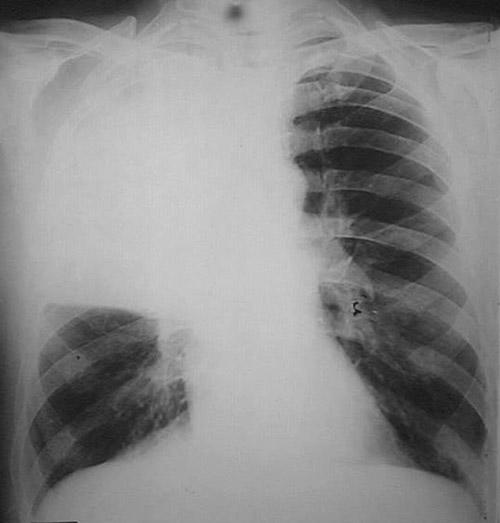 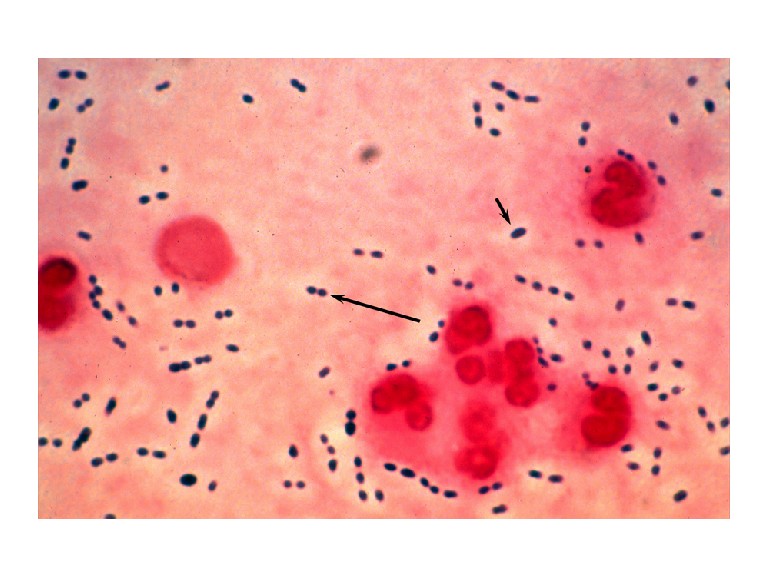 Pneumococcal pneumonia
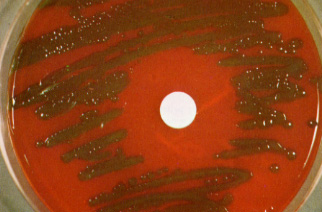 Streptococcus pneumoniae
Gram positive diplococci
Alpha hemolytic streptococci 
Catalase negative
Normal flora of upper respiratory tract in 20-40% of people 
Causes: 
Resp infections
pneumonia, sinusitis, otitis, 
Non resp infections
bacteremia, meningitis
[Speaker Notes: > 90 capsular types]
Streptococcus pneumoniae
Virulence factors:
Capsule
More than 90 capsular types
Pneumolysin
Autolysin
Neuraminidase

Prevention: vaccination
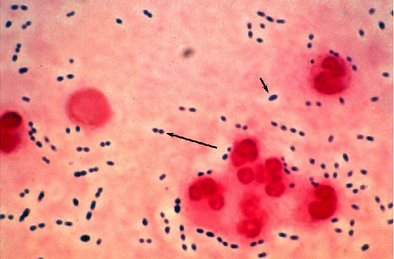 [Speaker Notes: >90 capsular types

-Pneumolysin: pore forming toxin, also stimulates cytokines and disrupts the cilia of respiratory epithelial cells released on lysis of organism by autolysin
-Neuraminidase cleaves sialic acid]
Streptococcus pneumoniae
Sensitive to Optochin
Lysed by bile (bile soluble)
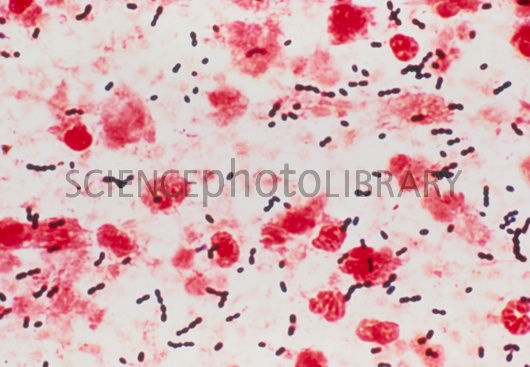 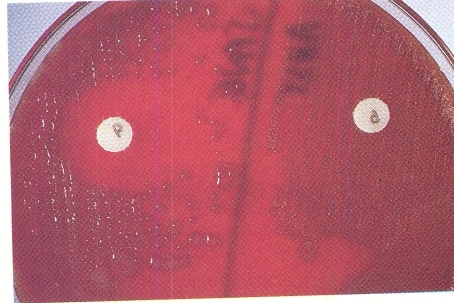 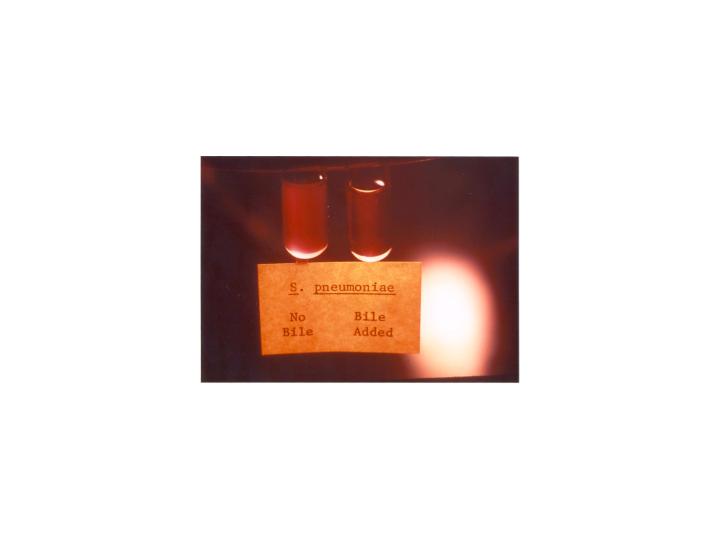 Atypical pneumonia
Chlamydia pneumonia
Mycoplasma pneumonia
Legionella spp
Psittacosis (Chlamydia psittaci) 
Q fever (Coxiella burnettii)
Approximately 15% of all CAP
Not detectable on gram stain
Won’t grow on standard media

Some don’t have a bacterial cell wall Don’t respond to β-lactams
Atypical pneumonia
Symptoms
Signs
Minimal
Low grade fever

Few crackles
Rhonchi
Insidious onset
Mild to severe
Headache
Malaise
Fever
Dry cough
Arthralgia / myalgia
Diagnosis & Treatment
Diagnosis:
X-ray
CBC
Mild elevation WBC
U&Es
Low  serum Na (Legionalla)
LFTs
↑ ALT
↑ Alk Phos

Sputum Culture on special media (BCYE) for Legionella 

Urine antigen for Legionella

Serology for detecting antibodies

DNA detection
Treatment:
Macrolide
Quinolones
Tetracycline
B lactams have no activity
Treat for 10-14 days
Mycoplasma pneumonia
Eaton’s agent (1944)
No cell wall
Common
Rare in children and in > 65
People younger than 40.
Crowded places like schools, homeless shelters, prisons.
Can cause URT symptoms
Usually mild and responds well to antibiotics. 
Can be very serious
May be associated with extra pulmonary findings:
skin rash, hemolysis, myocarditis, pancreatitis, encephalitis
Diagnosis:
Serology
NAAT
Culture can be done but requires special media and slow grower (weeks)
[Speaker Notes: Cold agglutinins test not specific but can be helpful
NAAT: Nucleic acid amplification tests. Done on throat or Np (nasopharynx) swab]
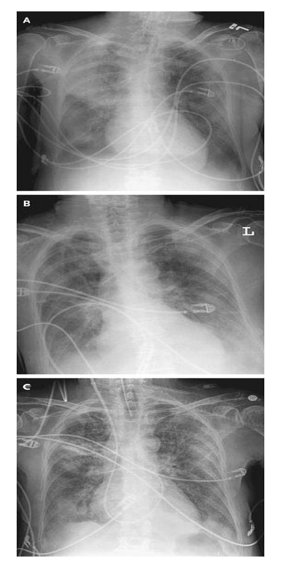 MycoplasmapneumoniaCx-ray
Chlamydia pneumonia
Obligate intracellular organism 

50% of adults sero-positive

Mild disease 
Sub clinical infections common
5-10% of community acquired pneumonia

Diagnosis:
Serology
NAAT
[Speaker Notes: Diagnosis can be made using serology or NAAT]
Psittacosis
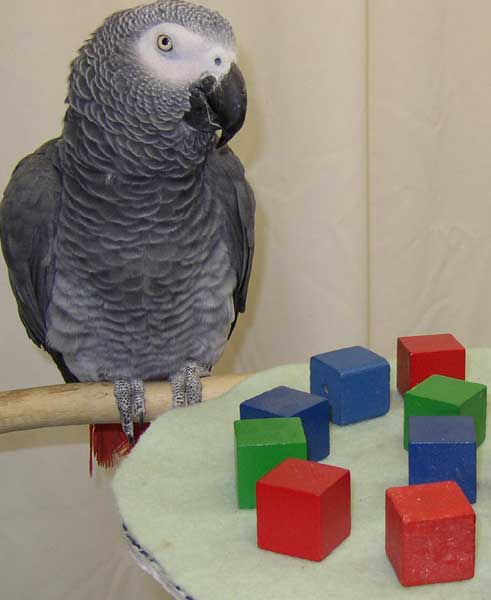 Chlamydia psittaci
Exposure to birds
Bird owners, pet shop employees, vets
Parrots, pigeons and poultry
Birds often asymptomatic
Q fever (Coxiella burnetti)
Exposure to farm animals mainly sheep
Spread by inhalation of infected animal birth products
Pneumonia is acute form of infection
Diagnosis: serology
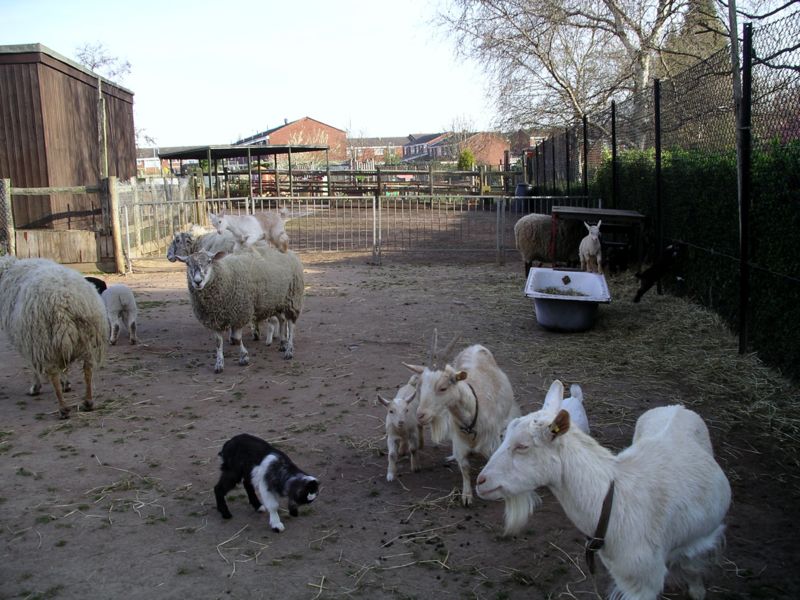 Legionella pneumophila
Legionnaire's disease
Serious outbreaks linked to exposure to cooling towers
Can be very severe and lead to ICU admission.
Can cause
Hyponatraemia common 
(<130mMol)
Bradycardia
WBC < 15,000
Abnormal LFTs
Raised CPK
Acute Renal failure
Legionella pneumophila
Diagnosis:
Specimen: sputum
Culture on specialized media (BCYE)
DFA (low sensitivity)
NAAT

Urine antigen testing
Pontiac fever:
Non pneumonic
Influenza like illness
Self limiting
Related to exposure to environmental aerosols containing Legionella (potentially reaction to bacterial endotoxins)
[Speaker Notes: DFA: direct florescent antibody testing 
NAAT: Nucleic acid amplification tests.]
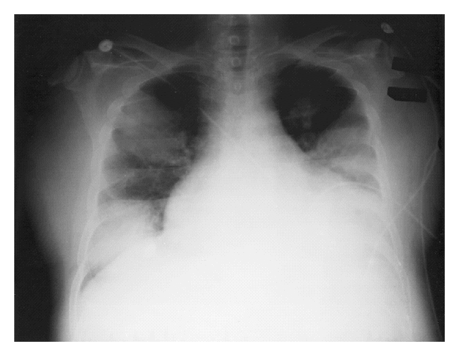 Legionnaires in ICU
Antibiotic Treatment of CAP
Factors to consider in selection of antibiotic:
Co morbidities
Previous antibiotic exposure in last 3 months
Severity
Out patient management vs requiring inpatient admission vs requiring ICU
[Speaker Notes: Treatment of CAP]
References
Ryan, Kenneth J.. Sherris Medical Microbiology, Seventh Edition. McGraw-Hill Education.
Lower respiratory tract infections, part of the chapter on Infectious Diseases: Syndromes and Etiologies
Streptococci, chapter 25
Legionella and Coxiella, chapter 34
Mycoplasma, chapter 38
Chlamydia, chapter 39